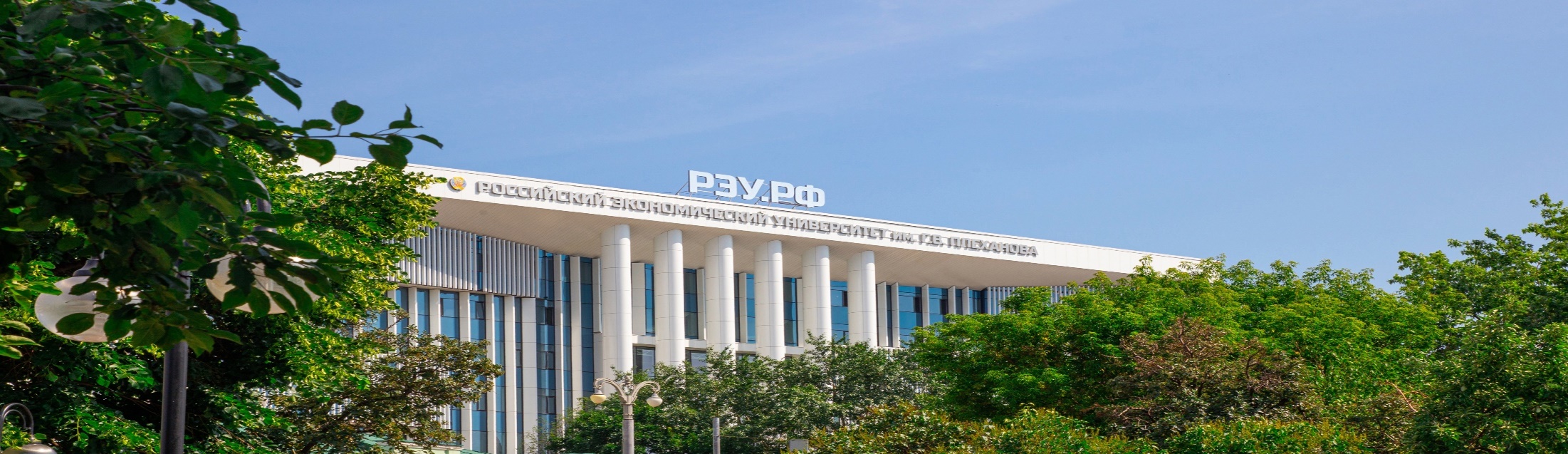 МИНИСТЕРСТВО НАУКИ И ВЫСШЕГО ОБРАЗОВАНИЯ РОССИЙСКОЙ ФЕДЕРАЦИИ
ФЕДЕРАЛЬНОЕ ГОСУДАРСТВЕННОЕ БЮДЖЕТНОЕ ОБРАЗОВАТЕЛЬНОЕ УЧРЕЖДЕНИЕ ВЫСШЕГО ОБРАЗОВАНИЯ
 «РОССИЙСКИЙ ЭКОНОМИЧЕСКИЙ УНИВЕРСИТЕТ ИМЕНИ Г.В. ПЛЕХАНОВА»
ОРЕНБУРГСКИЙ ФИЛИАЛ РЭУ ИМ. Г.В. ПЛЕХАНОВА

Кафедра финансов и менеджмента
Выпускная квалификационная работа в формате стартапа
Направление 38.03.02 «Менеджмент»
Профиль «Менеджмент организации»
ТЕМА «Мобильное приложение для выгула собак»
Научный руководитель выпускной 
квалификационной работы
Огородникова Е.П., к.э.н., доцент
Выполнил студент Спирин Артем Владимирович
Оренбург, 2024
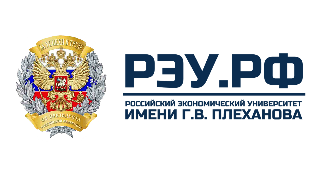 Цели и задачи работы
Целью работы является разработка приложения «Счастливый хвост» для выгула собак, обеспечение удобного и эффективного способа для владельцев собак находить надежных выгульщиков для своих питомцев.
В связи с поставленной целью в работе решены следующие задачи:
• Проведен анализа спроса на данные услуги. 
• Разработана концепция приложения. 
• Разработан производственный план.
• Составлен маркетинговый план.
• Разработан финансовый план.
• Проведен анализ рисков.
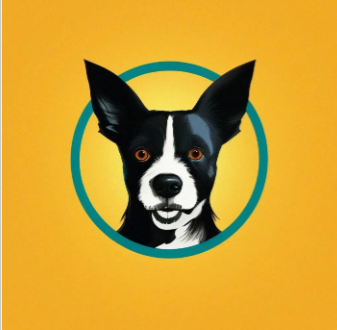 Идея проекта
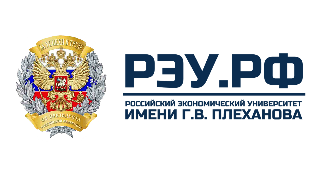 С развитием общества и повышением уровня жизни люди все больше обращают внимание на благополучие своих домашних животных. Приложение для выгула собак предлагает новый уровень сервиса, который отвечает на растущий спрос владельцев собак на удобные и качественные услуги для их питомцев. Основной идеей данного проекта является обеспечение надежного способа владельцам собак находить выгульщиков.
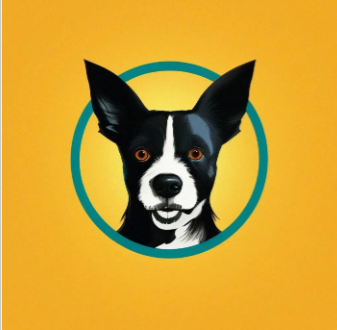 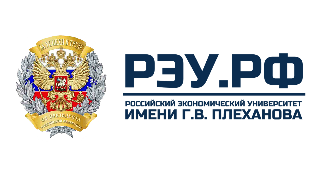 Целевая аудитория
Среди владельцев собак можно выделить несколько групп, каждая из которых обладает уникальными характеристиками и потребностями:
Занятые люди: люди с активным образом жизни, которые полностью погружены в работу и другие обязанности. 
Студенты: Молодые люди, сосредоточенные на своем образовании. 
Путешественники: Любители постоянно находиться в движении.
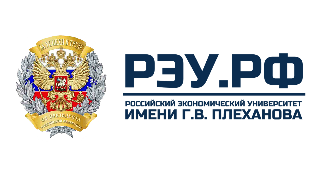 Юридические вопросы
Разработка и внедрение мобильных приложений, особенно в финансовом и деловом секторах, регулируется правовыми нормами. 
Чтобы обеспечить соответствие требованиям и избежать возможных юридических проблем, необходимо учитывать несколько ключевых юридических аспектов:
безопасность и конфиденциальность пользовательских данных 
лицензирование и регулирование приложения 
защита интеллектуальной собственности приложения 
пользовательское соглашение и политика конфиденциальности.
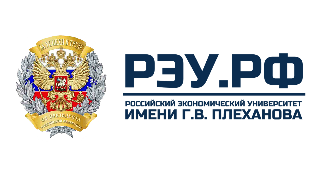 Источники финансирования:
грантовая поддержка от государства 
Услуги центра «Мой бизнес»
конкурсы с призовыми фондами
инвестиции
 кредиты
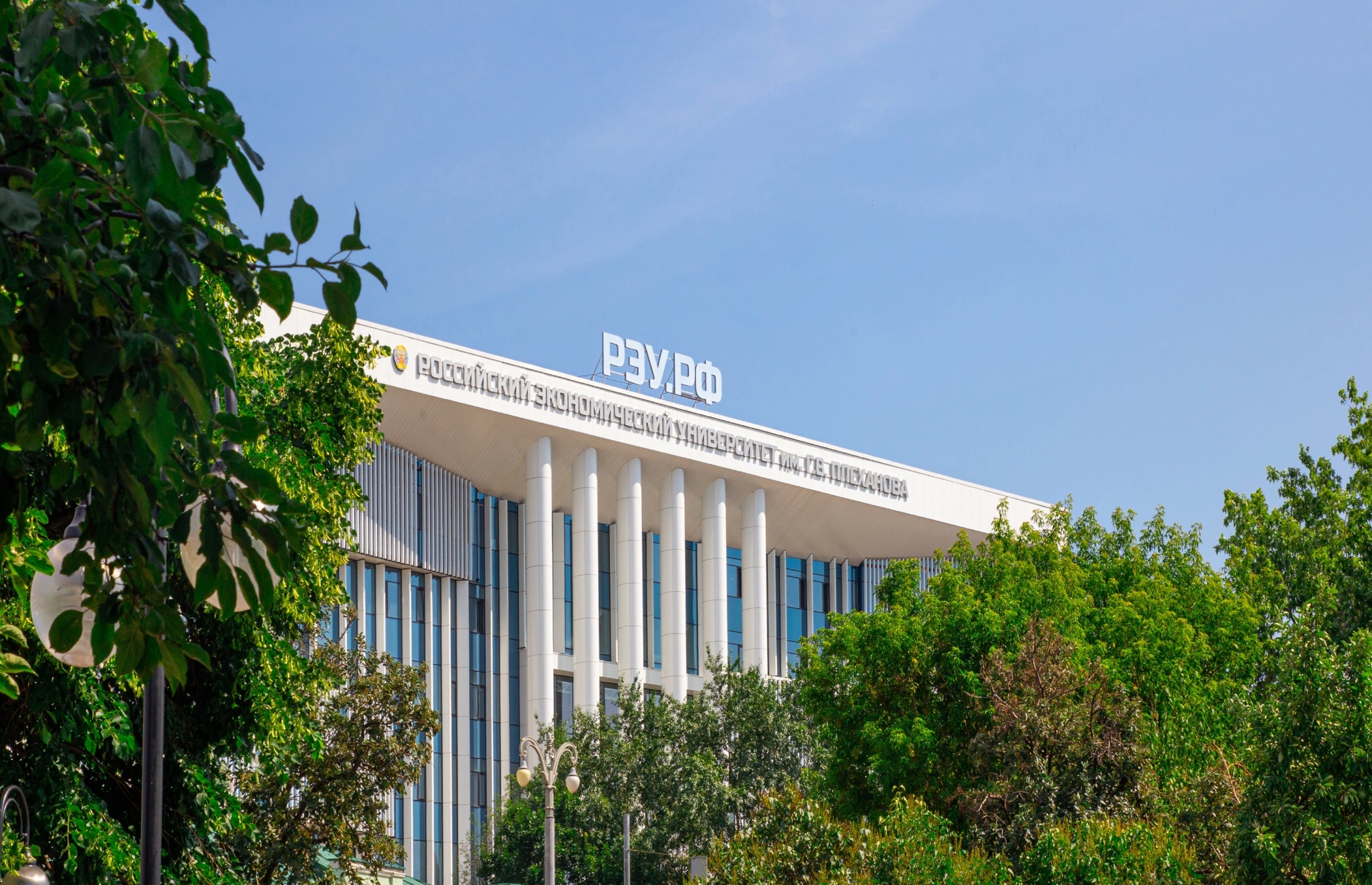 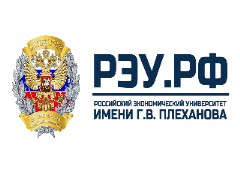 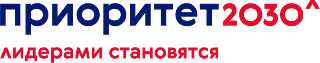 Анализ рынка
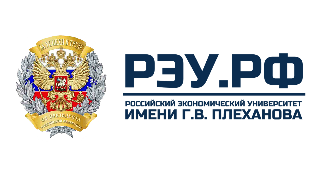 Рисунок 1 - Динамика роста домашних животных в сравнение 2017 года к 2023 году
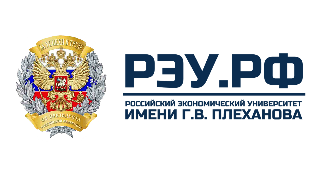 Рисунок 2 - Динамика роста по регионам
Опрос
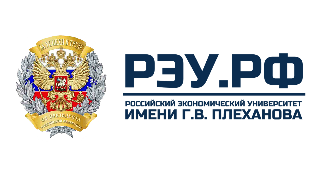 Как часто вам требуется помощь с выгулом вашей собаки? 



Насколько удобно было бы для вас использовать приложение для поиска выгульщика для вашей собаки?
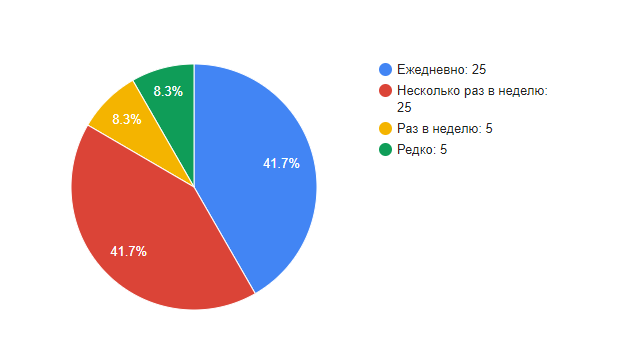 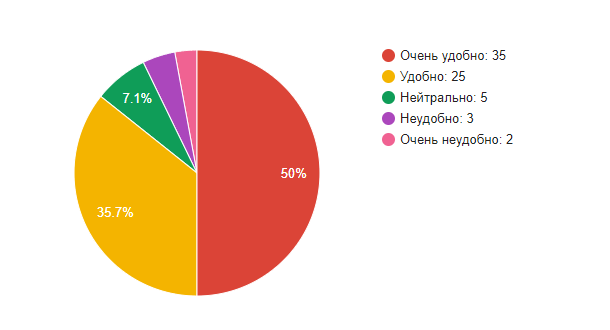 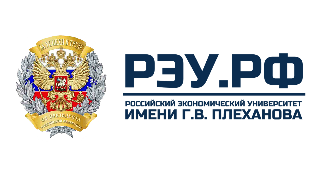 Как вы решаете проблему выгула вашей собаки, когда у вас нет возможности это сделать самостоятельно?
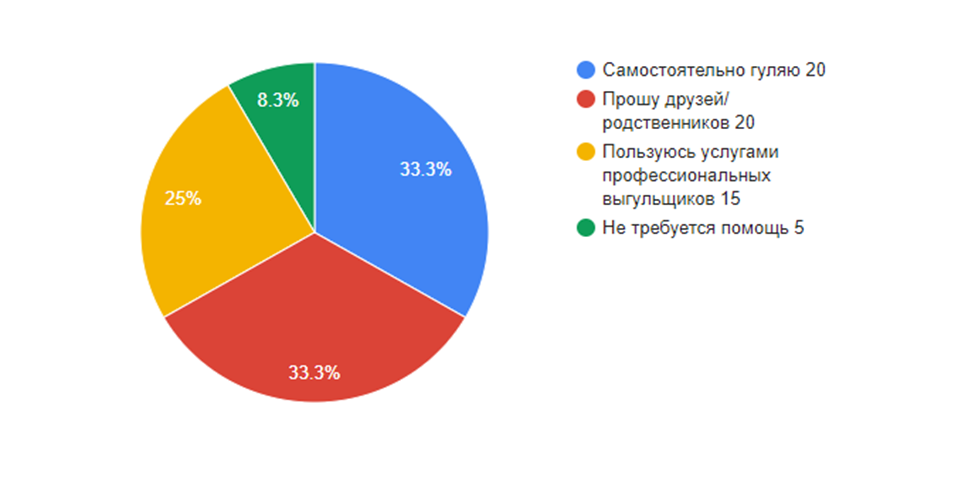 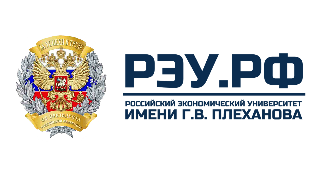 Если вы уже пользовались услугами выгульщиков, как вы их находили?
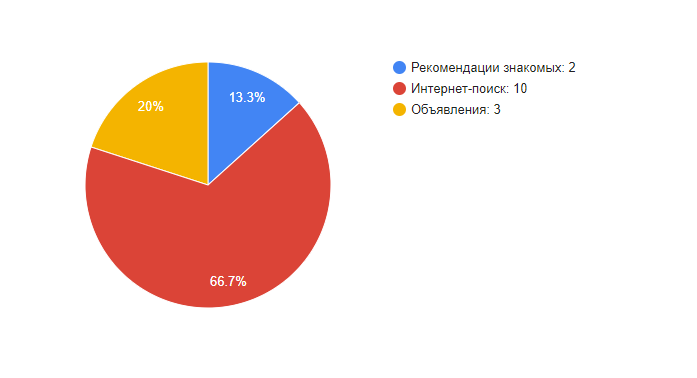 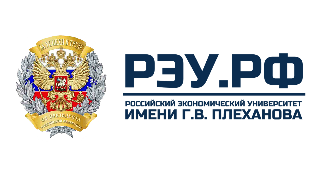 Какие функции в приложении, которое будет оказывать услуги по выгулу собак, вы считаете наиболее важными?  (можно было выбрать несколько вариантов ответа)
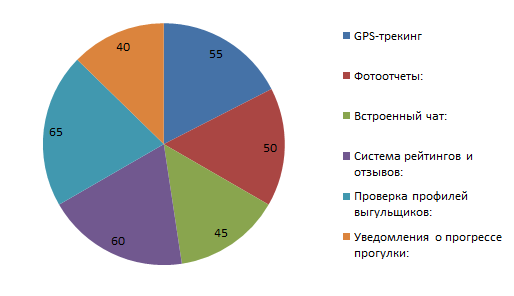 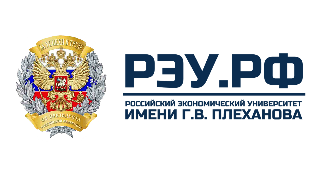 Насколько важна для вас возможность отслеживания местоположения собаки во время прогулки через приложение?




Какую информацию о выгульщике вы бы хотели видеть в приложении?
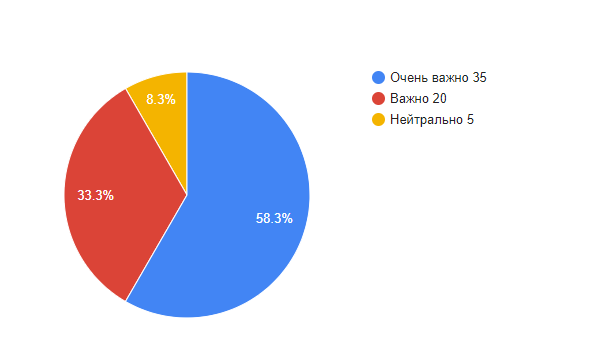 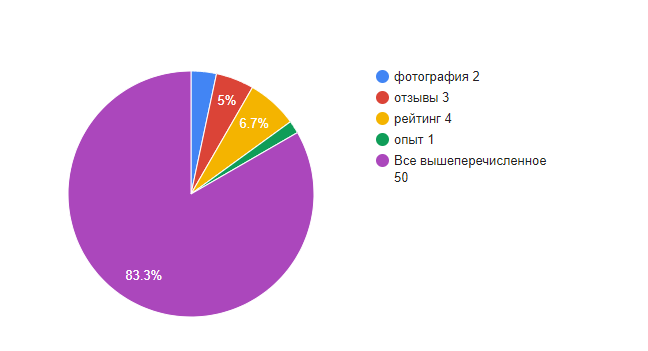 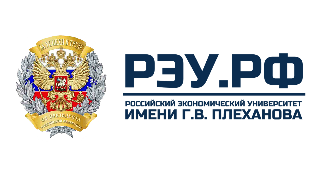 Готовы ли вы платить за услуги профессионального выгула? Если да, то какую сумму вы считаете приемлемой за один выгул? 




Какие у вас есть опасения или сомнения по поводу использования такого приложения?
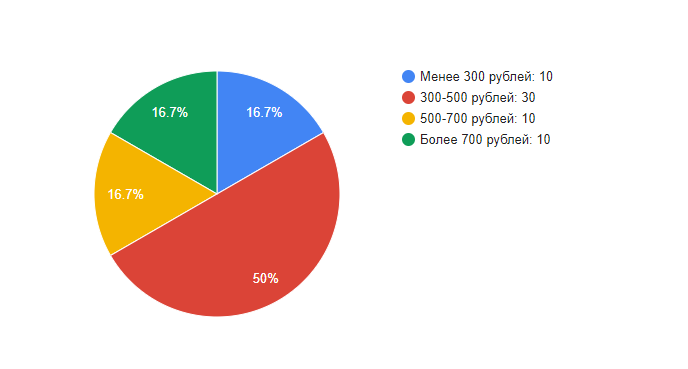 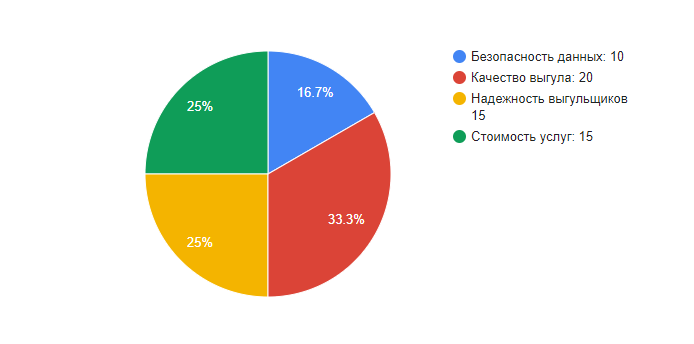 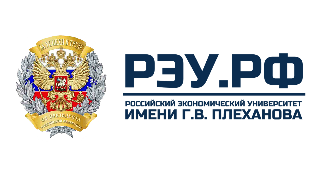 Описание продукта
Приложение служит как платформа связи между хозяином и выгульщиком. 

Ключевые особенности приложения включают:
Поиск и бронирование: Владельцы собак могут легко найти и забронировать услуги по выгулу в удобное время.
Профили выгульщиков: У каждого выгульщика есть профиль с отзывами, оценками и подробной информацией о своем опыте.
Уведомления и отслеживание: Пользователи получают уведомления о прогулках и могут отслеживать маршрут выгула через приложение.
Оплата и обратная связь: Интегрированная система оплаты и возможность обратной связи обеспечивают удобство и укрепляют доверие между пользователями и выгульщиками.
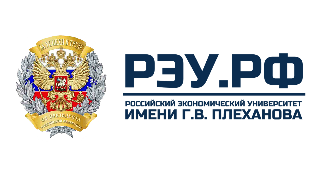 Требования к выгульщикам
Для выгульщиков будет проводиться отбор с собеседованием через офис. Ряд требований, который будут представляться:

Здоровье и возраст 
Опыт владения собакой и навыками дрессировки 
Ответственность 
Знания о правилах выгула собаки 
Уважительное отношение к домашним животным 
Умение обеспечить безопасность собаки к окружающим людям во время прогулки. 
Личностные качества, так же важны, необходимы навыки и умения справляться с непредвиденными ситуациями. 
Рекомендации от предыдущих работодателей, а так же проверка человека на криминальное прошлое. 
С помощью этих требований будут отбираться кандидаты на вакансию выгульщиков.
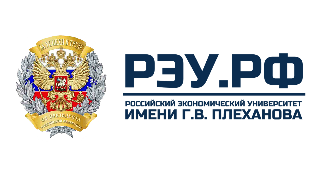 Вход и настройка профиля
Владельцы домашних животных могут зарегистрироваться и настроить свои профили, предоставив необходимую информацию о себе и своих питомцах.
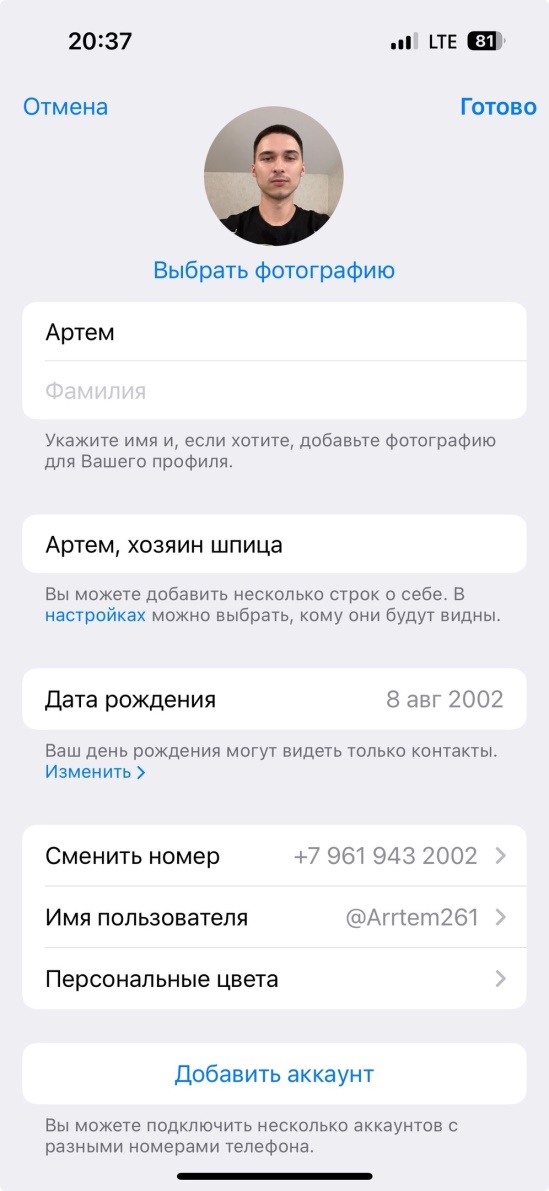 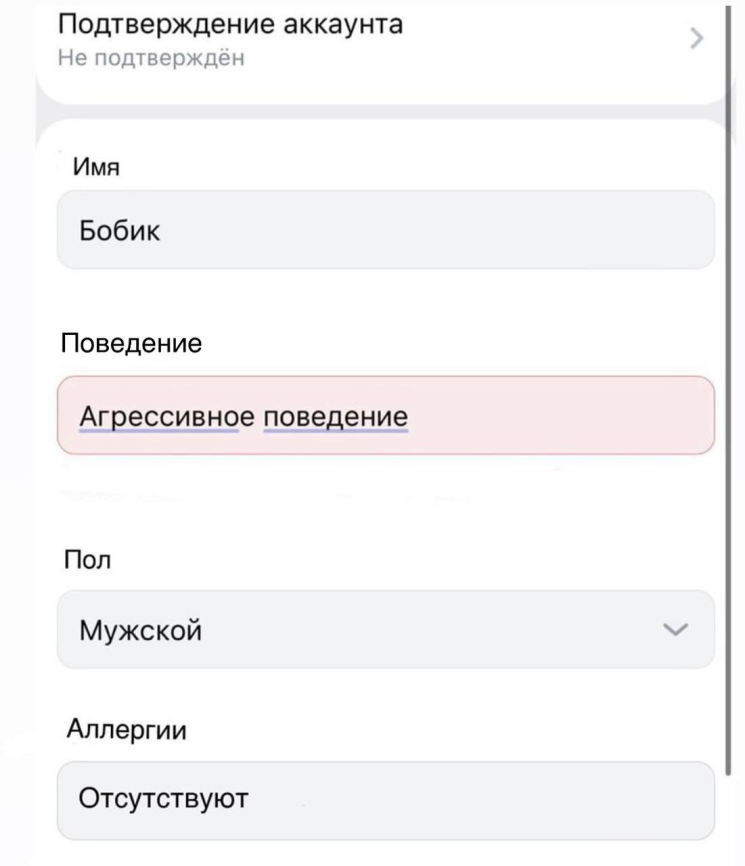 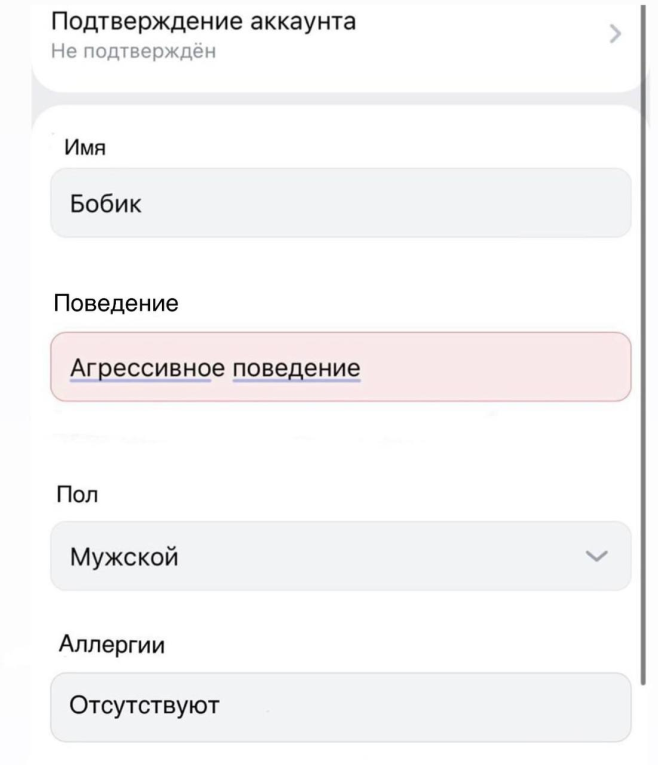 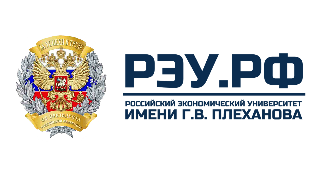 Примерная концепция интерфейса планирования прогулок
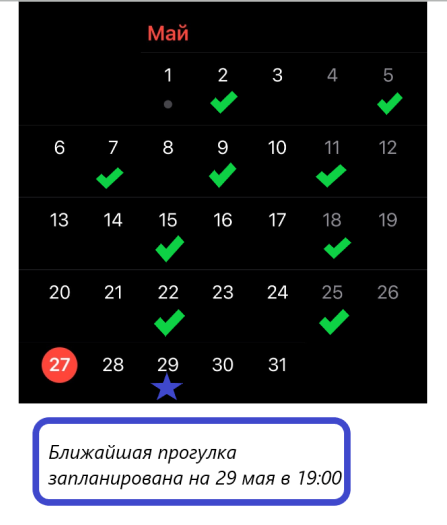 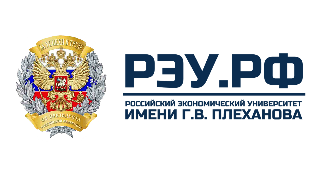 GPS трекер для отслеживания питомца Эта функция позволяет владельцам собак отслеживать перемещения своих питомцев с помощью технологии GPS. Отслеживание особенно ценно для тех, кто беспокоится о безопасности своих собак и их местонахождении во время прогулок.
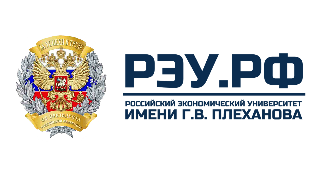 система Push-уведомлений и отзывы с обратной связью
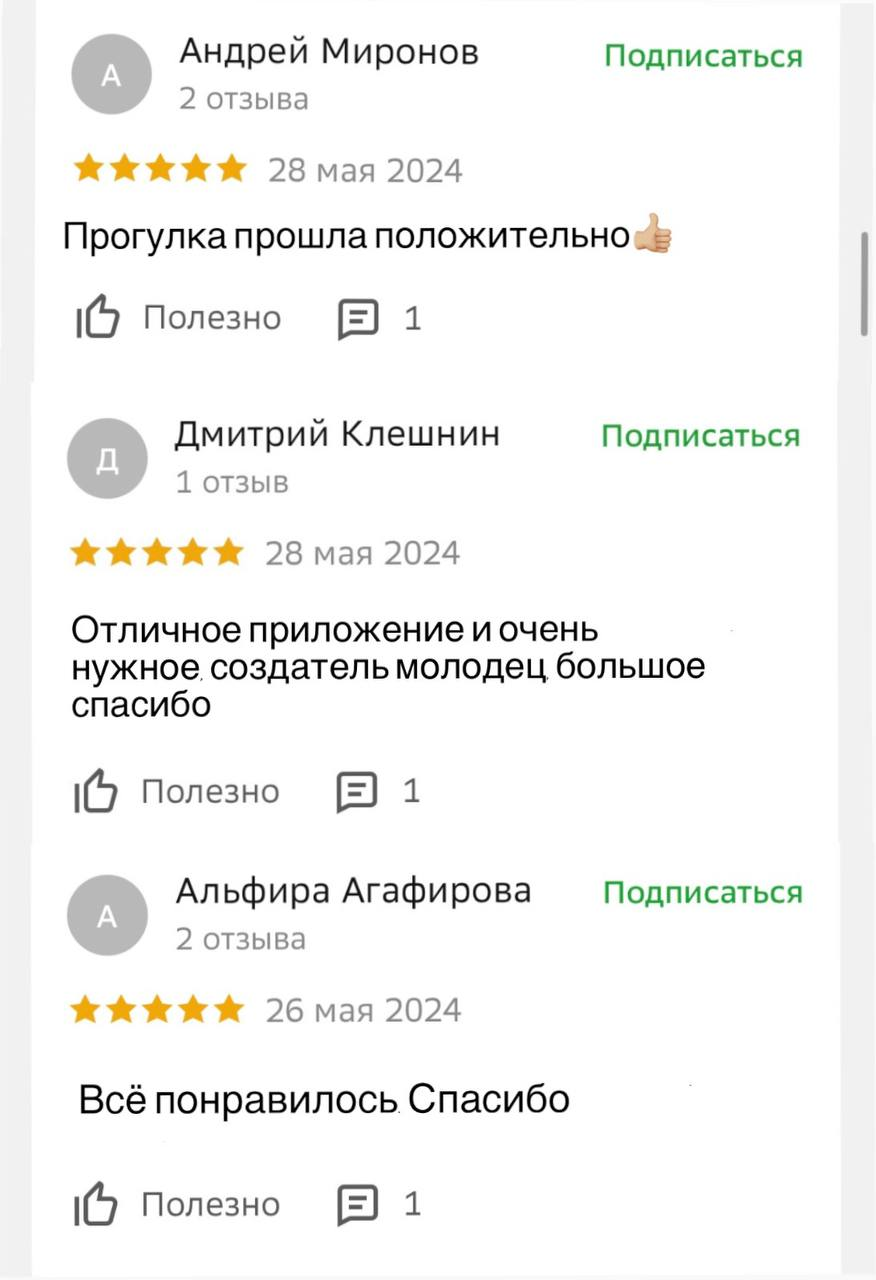 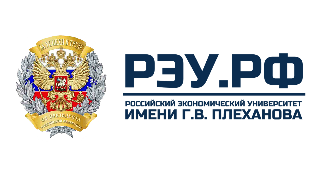 Таблица 1 - Виды оказания услуг и структура получения прибыли приложением
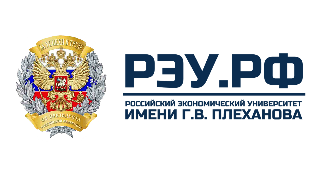 Таблица 2 -Производственный план
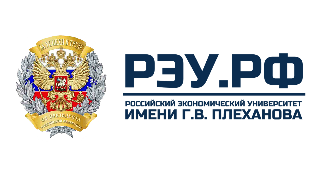 Финансовый план
Для старта нам необходимо закупить технику и нанять сотрудников, которые будет участвовать в разработке мобильного приложения
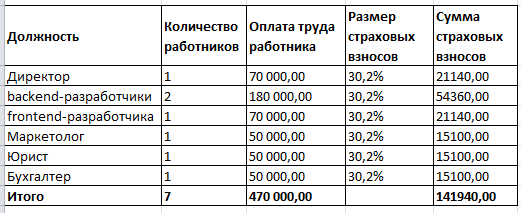 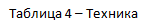 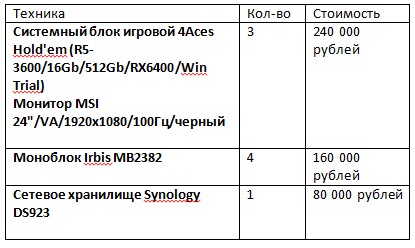 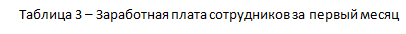 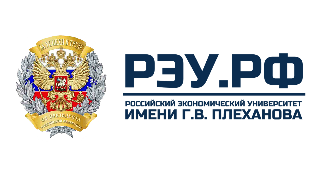 Таблица 5 - Прогноз доходов и расходов.
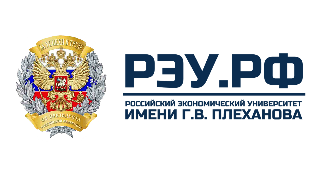 Срок окупаемости проекта
Срок окупаемости данного проекта при сумме вложений в первый месяц 1 144 161 руб., и с учетом дальнейших затрат в течение 11 месяцев – 6 278 271 руб.,  и планируемой прибыли в месяц – 128 671 рублей, на которую по прогнозам можно выйти с двенадцатого месяца работы, составляет: 6 278 271/ 128 671 = 48 месяцев (4 года).
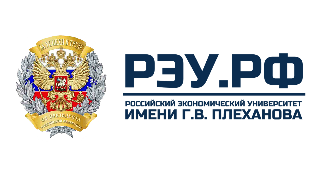 Точка безубыточности
постоянным затрат = 664 161   рублей
переменные = 


Точка безубыточности (в денежном выражении) = Постоянные затраты / (Выручка − Переменные затраты)    × Выручка
 
Точка безубыточности =(664000/ (825 000 – 100 000)) * 825 000= 756 000 рублей
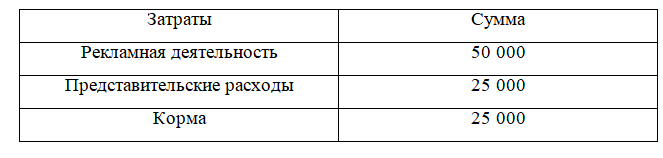 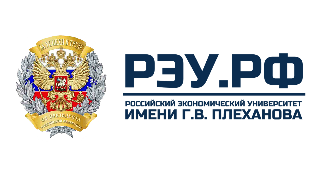 Таблица 6 - Маркетинговый план
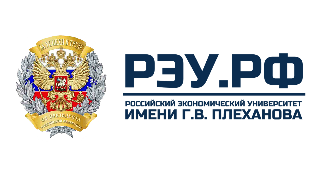 Таблица 7 - Предполагаемые риски и их оценка по удельному весу.
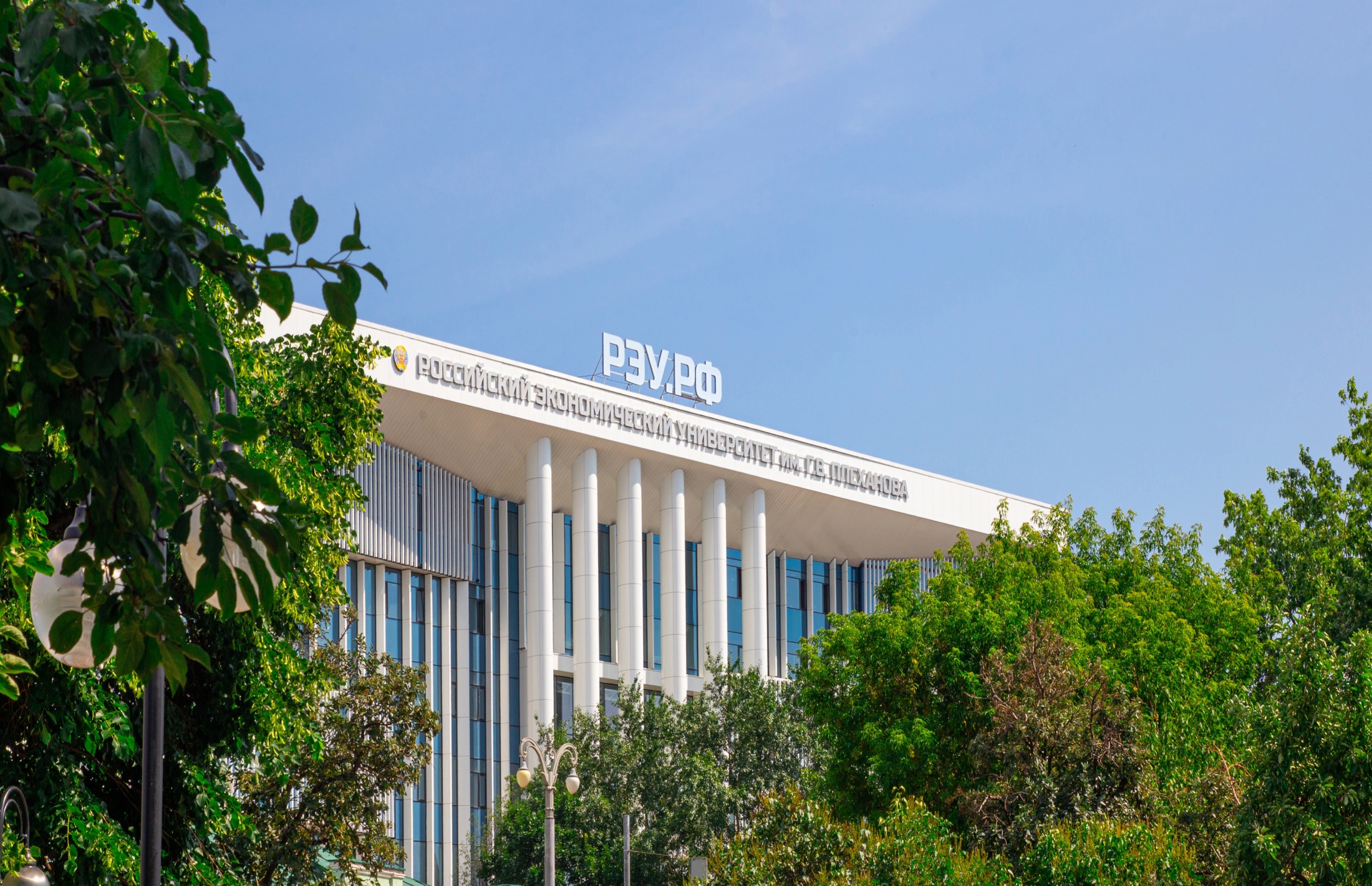 Спасибо за внимание!
30